победа в войне – заслуга наших дедов
Презентацию подготовил Славгородский Вячеслав    ученик 3 «А» класса    гимназии №1 с.Ремонтного   Руководитель – Крамарева Ольга Владимировна
Мой прадедушка Фенев Дмитрий Максимович участвовал в Великой Отечественной войне 1941-1945гг.
Он был призван в ряды Советской армии 09 мая 1943 года когда ему было всего 16 лет. Совсем мальчишкой он отправился на фронт - защищать свою Родину.
9 мая стал знаменательным днем для моего деда, потому что в этот день в 1943 году он был призван на фронт и ровно через два года – 9 мая 1945 года Советский Союз одержал победу над фашистской Германией.
По окончании войны мой
 дед был награжден медалью 
«За победу над Германией 
в Великой Отечественной 
войне 1941-1945гг.
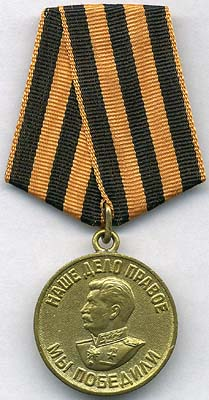 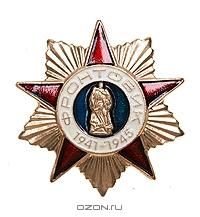 Кроме того, у моего деда есть знак
«Фронтовик 1941-1945», а также 4
юбилейные медали.
Через много лет после окончания 
Великой отечественной войны мой прадед получил медаль «За долголетний добросовестный труд. Ветеран труда»
Через много лет после окончания 
Великой отечественной войны 
мой прадед получил медаль 
«За долголетний добросовестный
 труд. Ветеран труда»
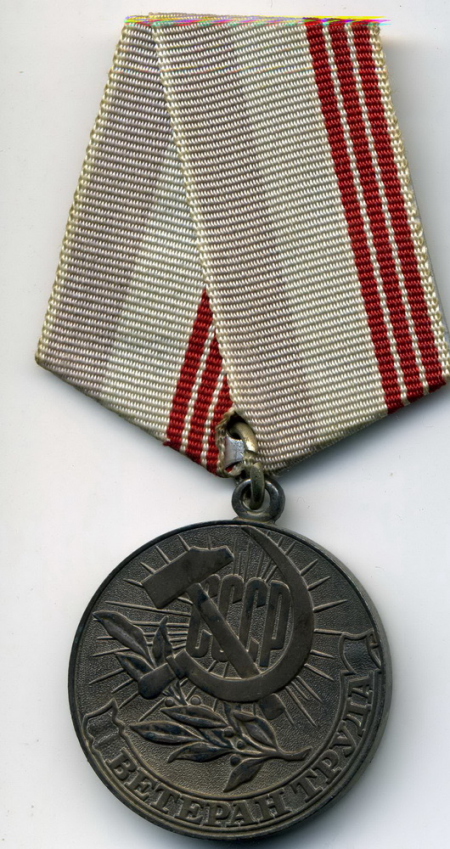 К сожалению, я не смогу расспросить своего прадеда о той страшной войне и о подвигах наших солдат, потому что  в 2011 году моего прадедушки не стало.
 Мой прадед умер, но в наших сердцах и памяти он останется навсегда.
Спасибо за внимание!